Entwurf und Implementierung von Testskripten zum Einsatz in Last- und Performancetests
Bachelorarbeit am Institut für Informatik, Arbeitsgruppe Software Engineering
Themenvorstellung
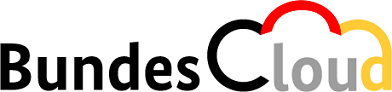 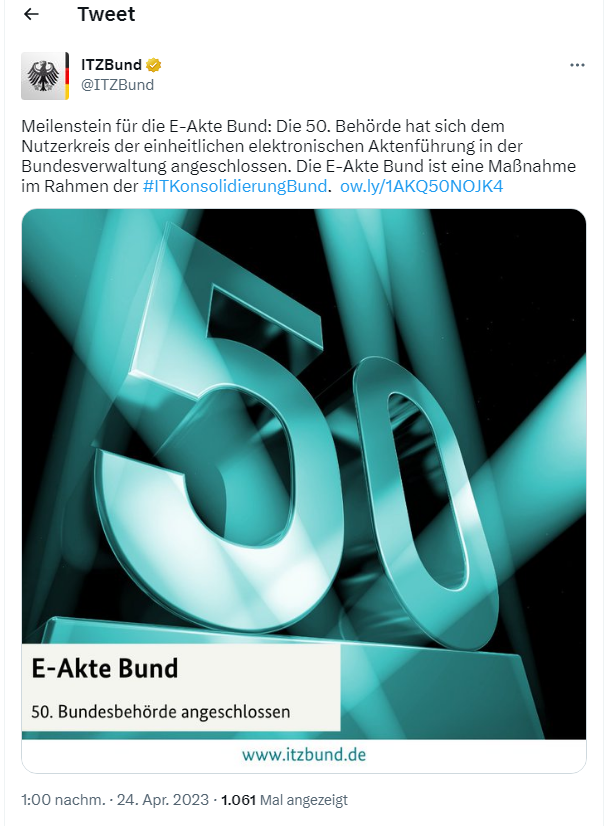 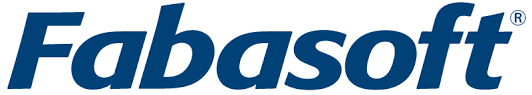 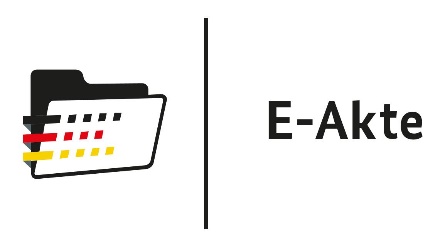 Entwurf und Implementierung von Testskripten zum Einsatz in Last- und Performancetests, 04.05.2023
Ziele
Konzeption einer Testsuite
Ermitteln von realen Use Cases des Betriebs
Erstellung und Dokumentation von Testfällen
Generierung einer geeigneten Testsuite
Implementierung der Suite als automatisiertes Testskript
Entwurf und Implementierung von Testskripten zum Einsatz in Last- und Performancetests, 04.05.2023
Ermittlung der Use Cases
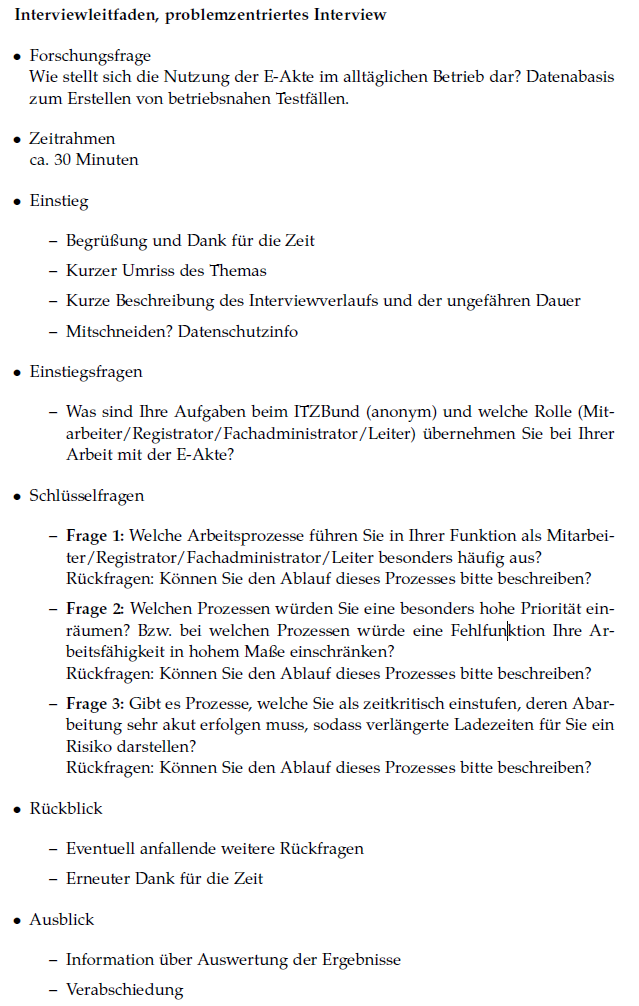 Mittel zu Anwendungsfallerhebung wählen
Durchführung von problemzentrierten Interviews mit E-Akte Anwendern
Herausforderungen
Auswahl des Anwenderkreises
Umgang mit unterschiedlichen Nutzungsraden der Anwender
Entwurf und Implementierung von Testskripten zum Einsatz in Last- und Performancetests, 04.05.2023
Ermittlung der Use Cases
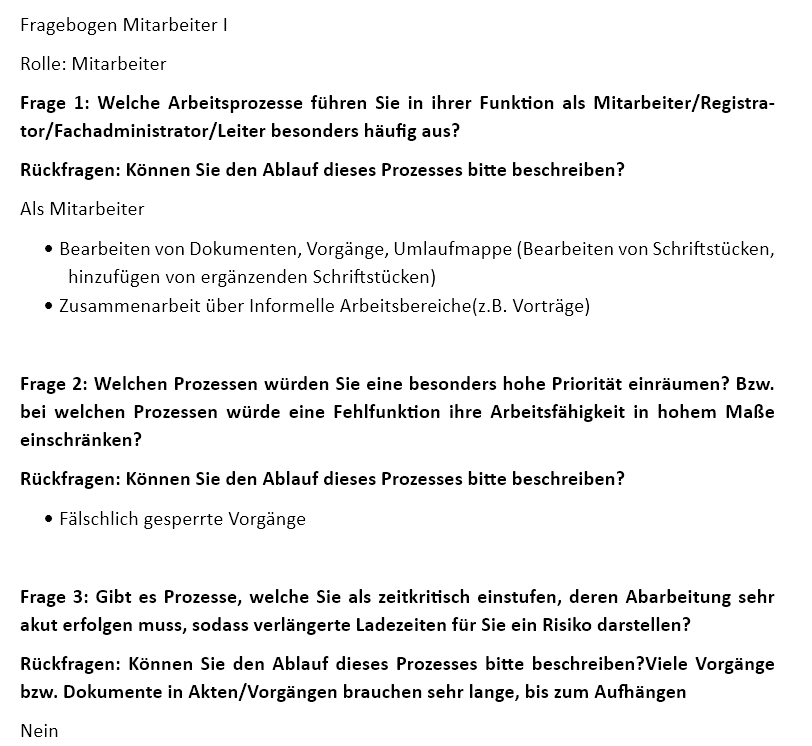 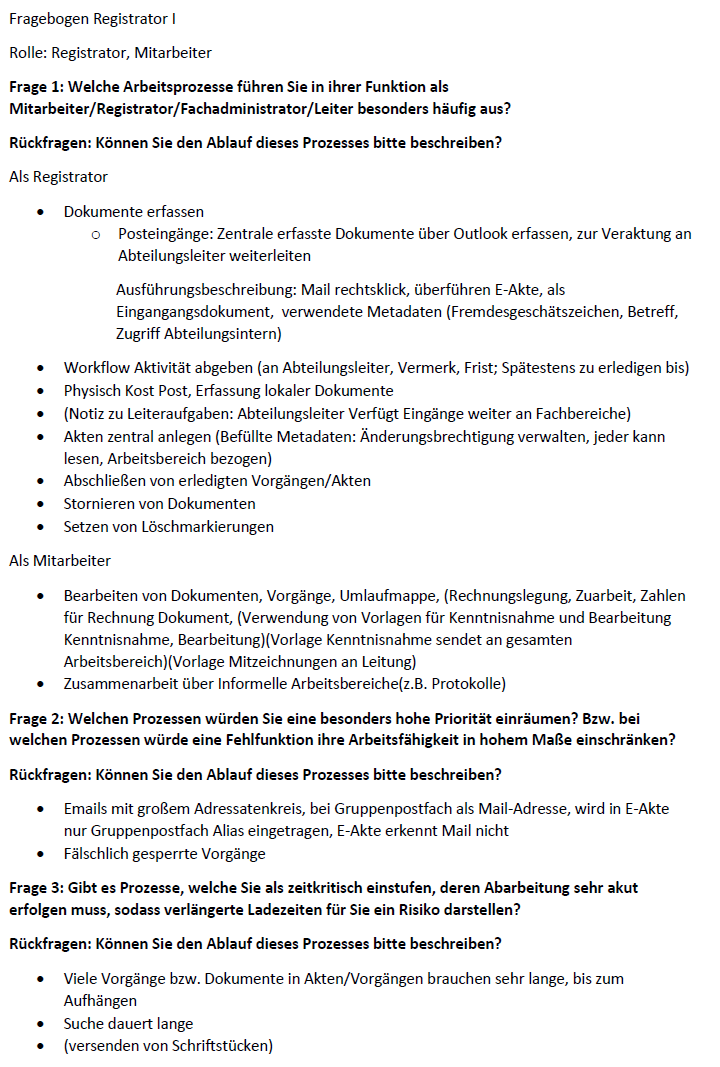 Antworten Farblich hinterlegen!
Entwurf und Implementierung von Testskripten zum Einsatz in Last- und Performancetests, 04.05.2023
Ermittlung der Use Cases
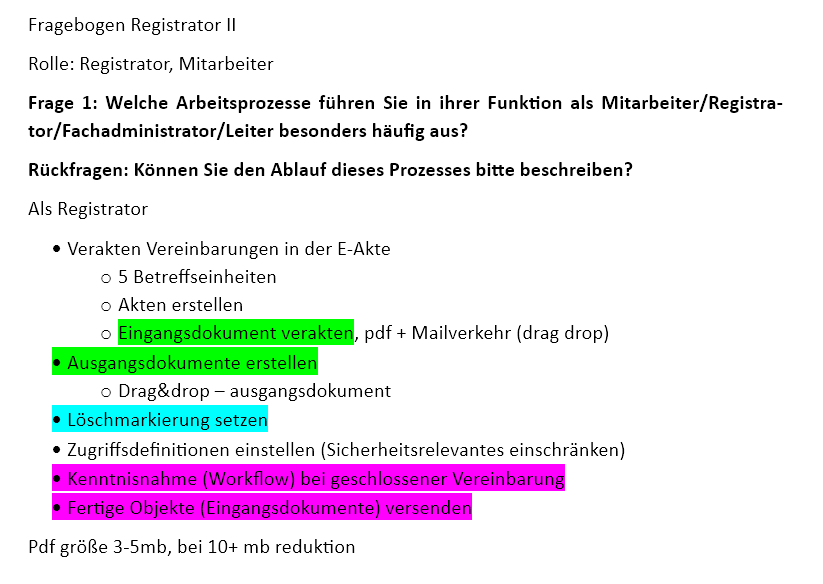 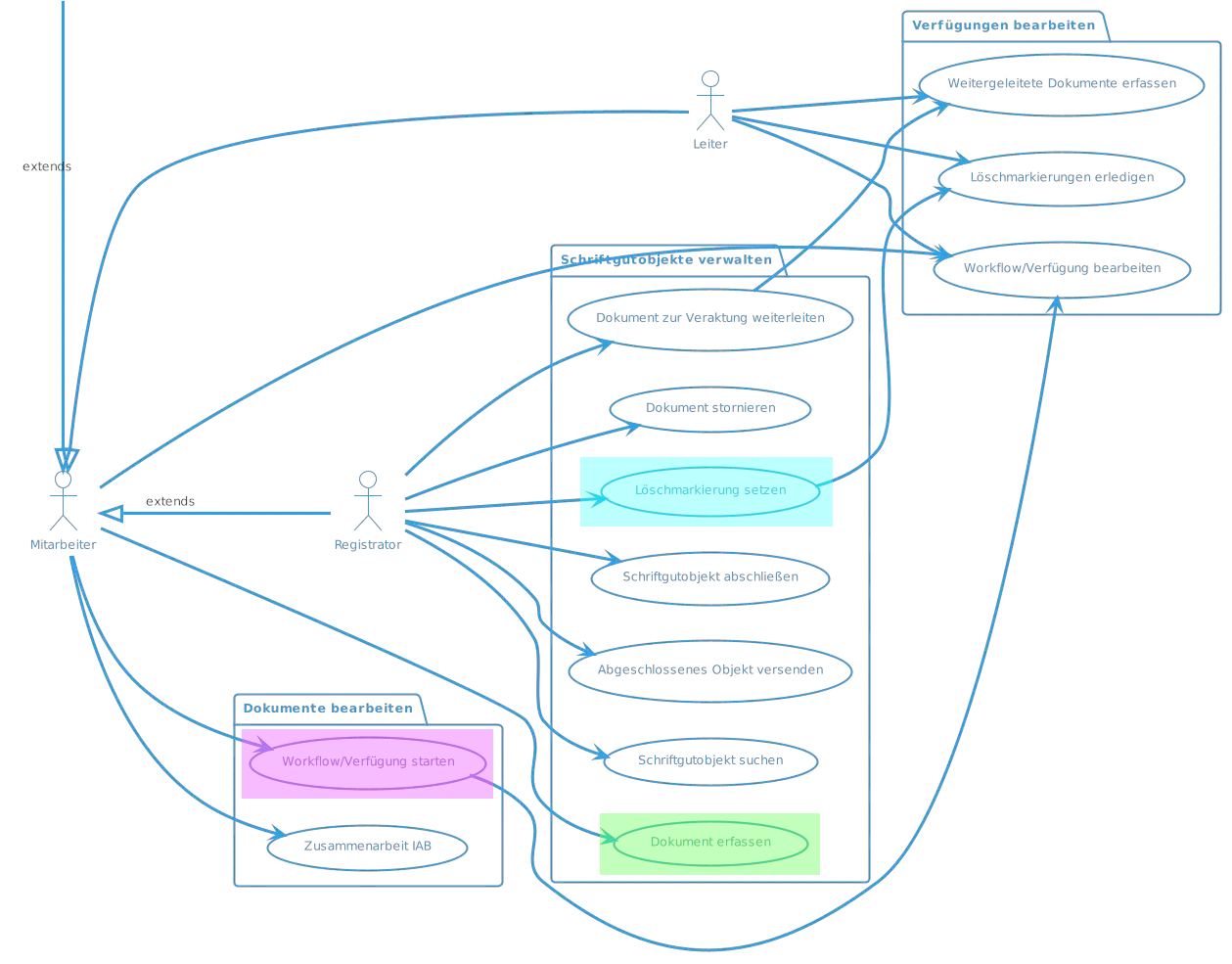 Entwurf und Implementierung von Testskripten zum Einsatz in Last- und Performancetests, 04.05.2023
Ableitung von Testfällen
Erstellen von (Use Case) Scenario Matrizen
Erstellen von Testfallmatrizen
Auswahl der Testfälle für Testsuite
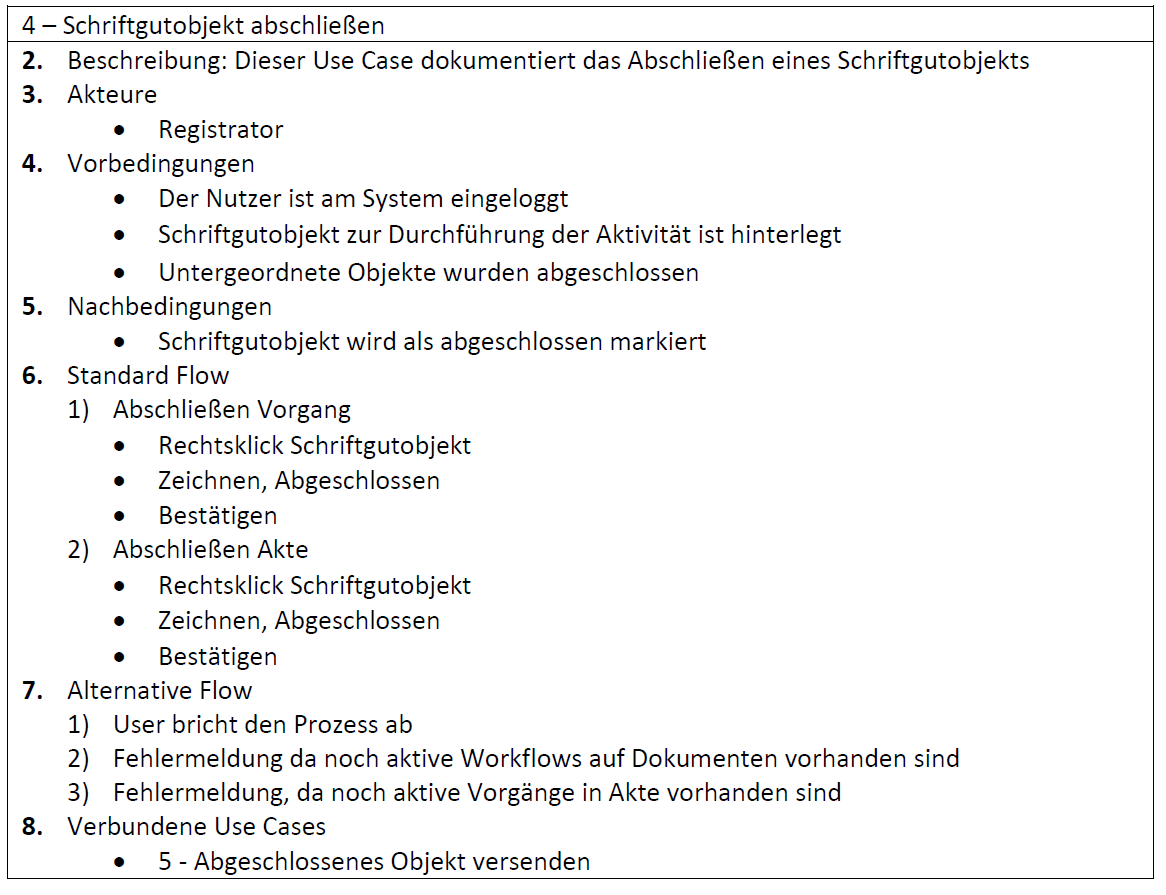 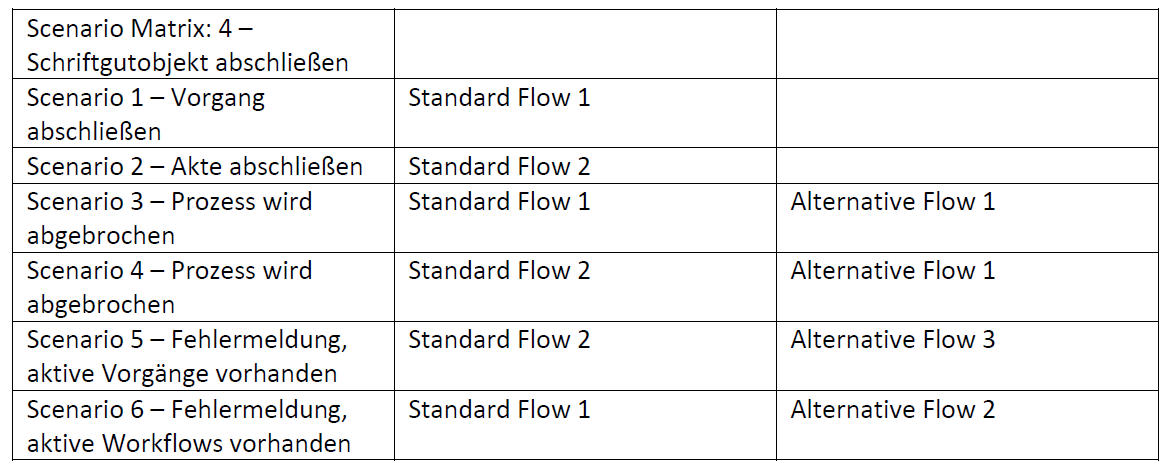 Entwurf und Implementierung von Testskripten zum Einsatz in Last- und Performancetests, 04.05.2023
Ableitung von Testfällen
Erstellen von (Use Case) Scenario Matrizen
Erstellen von Testfallmatrizen
Auswahl der Testfälle für Testsuite
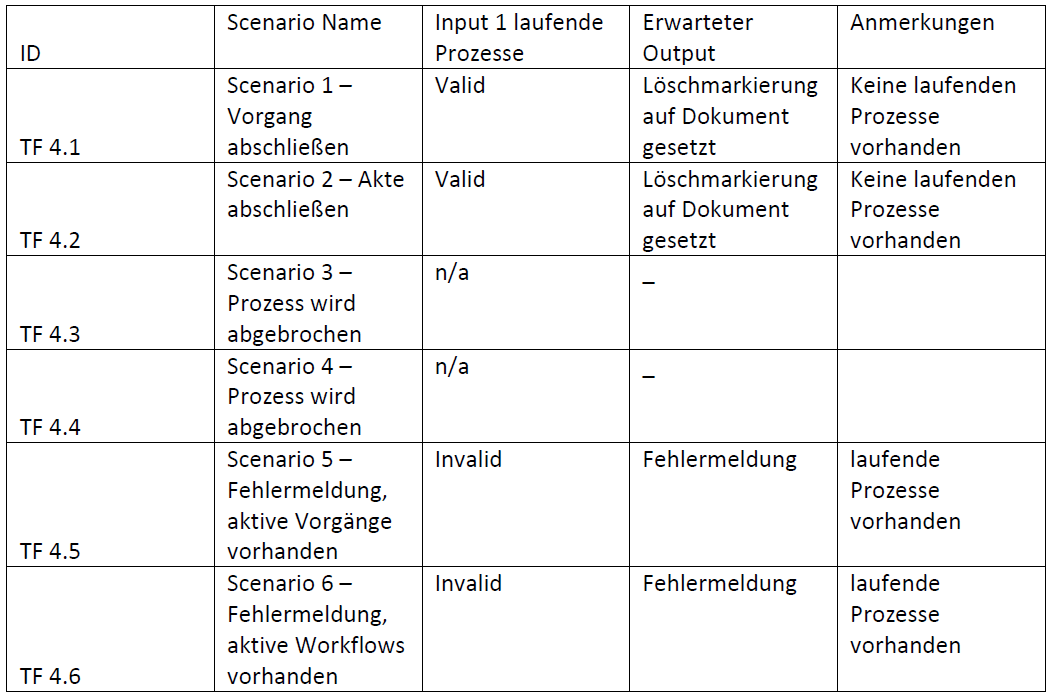 Entwurf und Implementierung von Testskripten zum Einsatz in Last- und Performancetests, 04.05.2023
Ableitung von Testfällen
Erstellen von (Use Case) Scenario Matrizen
Erstellen von Testfallmatrizen
Auswahl der Testfälle für Testsuite

Herausforderungen:
Vielzahl von möglichen Testfällen zur Auswahl
Zeitliche Limitation zur Implementierung
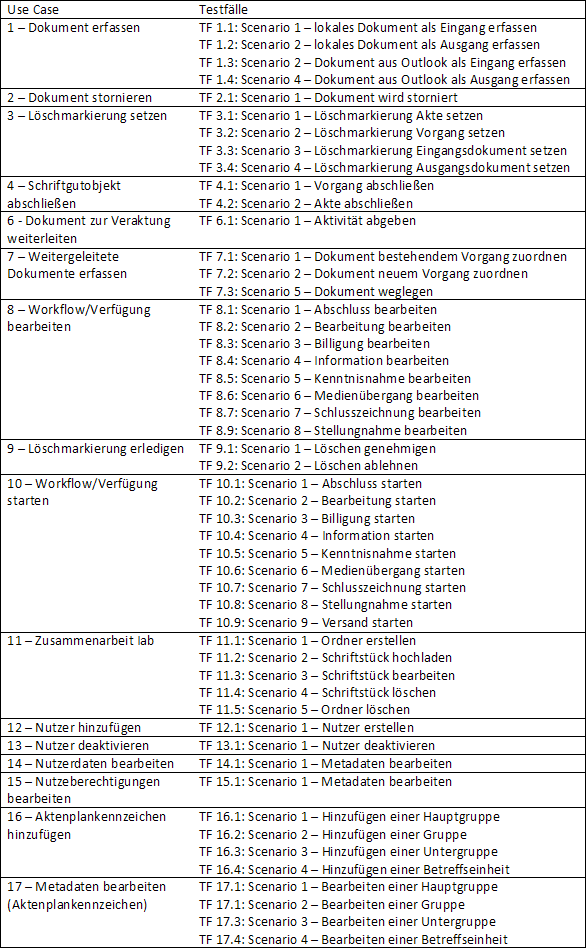 Entwurf und Implementierung von Testskripten zum Einsatz in Last- und Performancetests, 04.05.2023
Implementierung
Fabasoft App.Test: Eclipse Addon für GUI Tests browserbasierter Applikationen
Mit üblichen Standardprogrammen (z.B. Selenium) vergleichbarer Befehlssatz
Unterschiedliche Möglichkeiten zur Testerstellung
Herausforderungen
Anpassbarkeit
Ausführungsreihenfolge
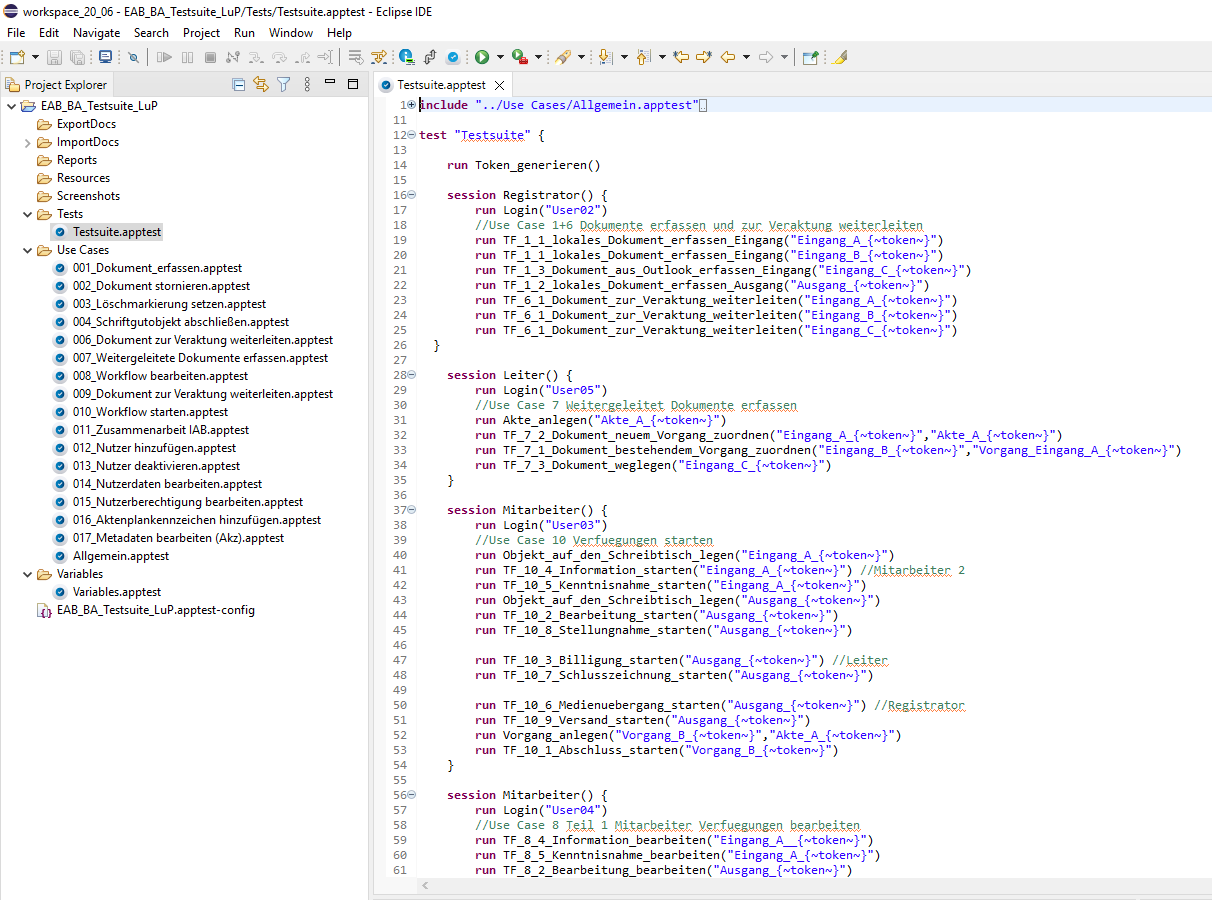 Entwurf und Implementierung von Testskripten zum Einsatz in Last- und Performancetests, 04.05.2023
Fazit & Ausblick
Ziel der vollständigen Konzeption einer Testsuite wurde erfüllt
Erste Version eines Automationsskriptes der Testsuite erfolgreich implementiert
Aktuelle Version ist ausführbar
Gut weiterentwickelbar
Offene Fragen bzgl. praktischer Einbindung in Fabasoft Testsystem

Einbindung von weiteren app.test Funktionalitäten prüfen
Gute Grundlage zur Erweiterung des Testumfangs
Entwurf und Implementierung von Testskripten zum Einsatz in Last- und Performancetests, 04.05.2023
Vielen Dank für Ihre Aufmerksamkeit
Stellen Sie gerne Fragen.
Entwurf und Implementierung von Testskripten zum Einsatz in Last- und Performancetests, 04.05.2023